СПОСОБЫ АДАПТАЦИИ ФРАЗЕОЛОГИЧЕСКИХ ЕДИНИЦ В РУССКО-УКРАИНСКОМ ПЕРЕВОДЕ(на материале романа М.А. Булгакова «Мастер и Маргарита»)
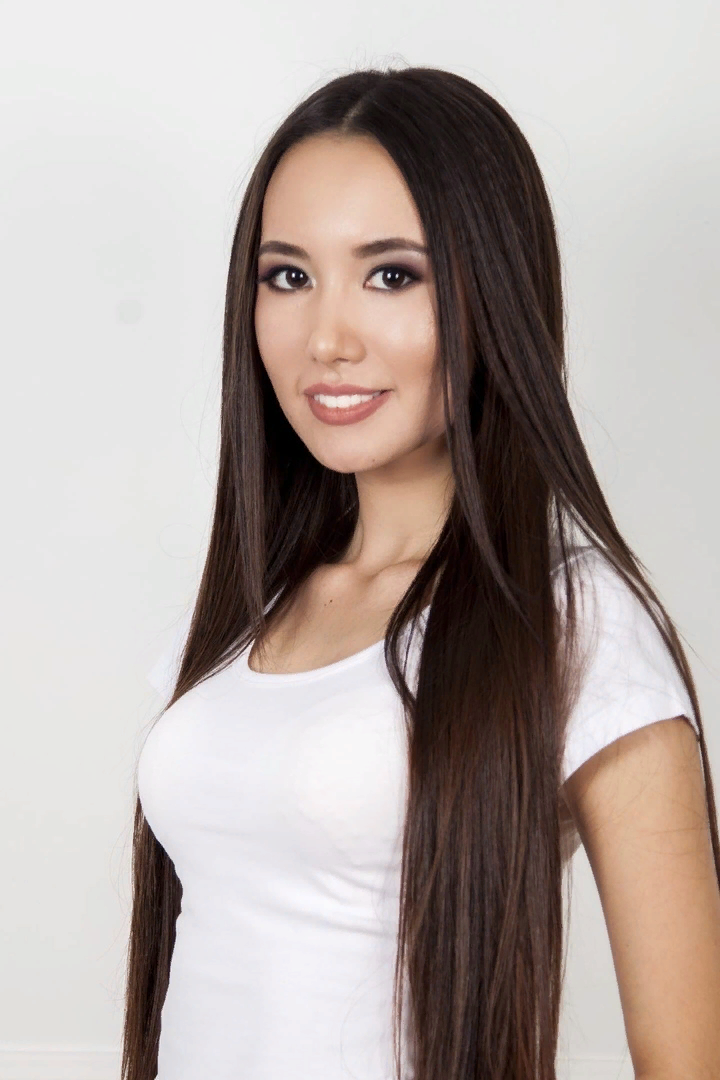 Ленуза Рустемовна Борсеитова






Научный руководитель:
 Елена Леонидовна Ачилова
кандидат филологических наук, доцент
Аннотация
Презентация  посвящена исследованию сопоставительного аспекта изучения фразеологического материала двух близкородственных языков - русского и украинского. В материале рассматриваются приемы передачи фразеологизмов при переводе с русского языка на украинский (на материале романа М.А. Булгакова «Мастер и Маргарита»). В ходе работы проанализированы переводческие решения, представленные в украинской версии романа М. А. Булгакова «Мастер и Маргарита».
Ключевые слова
фразеологическая единица

фразеологический эквивалент

фразеологический аналог (вариант)

калькирование (дословный перевод)

описательный перевод
Исходные понятия. Цель, предмет, материал, задачи
Предмет исследования— приемы передачи фразеологизмов при переводе с русского языка на украинский (на материале романа М.А. Булгакова «Мастер и Маргарита»).

Материалом исследования послужил роман М.А. Булгакова «Мастер и Маргарита» и его перевод на украинский язык, выполненный М. Билорусом.
Цель: анализ приемов адаптации фразеологических единиц в украинском переводе М. Билоруса романа М. А. Булгакова «Мастер и Маргарита».
Задачи данного исследования:
1) дать определение понятию «фразеологическаяединица»; рассмотреть классификации фразеологических единиц;

2) определить способы и приемы перевода фразеологических единиц; выявить, с какими трудностями сталкивается переводчик в процессе перевода фразеологизмов;

3) проанализировать переводческие решения, представленные в украинской версии романа М. А. Булгакова «Мастер и Маргарита».
Примеры и комментарии
Основные способы перевода фразеологизмов:

 метод фразеологического эквивалента (форма и содержание фразеологизмов совпадают в обоих языках);

 метод фразеологического аналога (фразеологические соответствия, одинаковые по лексическому значению, но различающиеся лексическим наполнением и грамматической структурой);

 дословный перевод (калькирование);

описательный перевод фразеологизмов (воссоздание только логико-понятийного содержания).
Примеры
Исследование позволило сделать вывод, что основной категорией определения эффективности перевода является эквивалентность:


1) Приехал сумасшедший немец или только что спятил на Патриарших— Приїхав божевільний німець, або оце тепер з’їхав з глузду на Патріарших.

2) – Ах, мошенник, мошенник, – качая головой, говорил Воланд, – каждый раз, как партия его в безнадежном положении, он начинает заговаривать зубы, подобно самому последнему шарлатану на мосту.
— Ох, крутію, крутію, — хитаючи головою, говорив Воланд, — щоразу, коли в партії заженеш його в глухий кут, він починає заговорювати зуби, наче найпослідущий шарлатан на мосту.
Примеры
Вторым по частоте использования является метод калькирования, что обусловлено лексико-грамматической близостью двух славянских языков:

1) «Вот прицепился, заграничный гусь!» — "Ото причепився, гусак закордонний!".

2) Римского окатило ледяной волной, но, к счастью для себя, он превозмог себя и не упал — Римського обдало крижаною хвилею, але, на своє щастя, він переборов себе і не впав.
Примеры
В случае отсутствия фразеологического эквивалента переводчик трансформирует фразеологическую единицу путем подбора фразеологического аналога:

1) – О нет! – воскликнула Маргарита, поражая проходящих, – согласна на все, согласна проделать эту комедию с натиранием мазью, согласна идти к черту на куличики .

— О ні! — вигукнула Марґарита, вражаючи перехожих. — Я згодна на все, згодна доконати цю комедію з натиранням мастю, згодна йти навіть до чорта в зуби.

2) – Нет, я видеть не могу этого шута горохового…

— Ні, я бачити не можу цього блазня заплішеного…
Примеры
Несмотря на свою схожесть, многие соотносительные по значению фразеологизмы русского и украинского языков в некоторой степени расходятся по образной основе и метафоричности. В этом случае переводчик прибегает к описательному методу:

1) Того в два счета перебросили в Брянск и назначили заведующим грибнозаготовочным пунктом — Того хутенько перекинули в Брянськ і призначили завідувачем грибозаготівельного пункту.

2) Благо это рукой подать — Добре, це близенько.
Все фразеологизмы, подвергшиеся исследованию, делятся на две группы: общеязыковые фразеологизмы и окказиональные фразеологизмы (индивидуально - авторские обороты).Можно выделить два вида окказиональных фразеологизмов:
— основанные на базе языковых фразеологизмов, имеющие образную и семантическую связь с узуальными фразеологизмами. Например, пятое измерение - п'ятий вимір( узуальная ФЕ четвертое измерение); не при валюте - не при валюті(узуальная ФЕ при деньгах) и т.д.

Например:

Вот-с, каков проныра, а вы изволите толковать про пятое измерение — Оце проноза, а ви зволите правити про п'ятий вимір!

Не при валюте мы сегодня... ну что ты поделаешь! — Не при валюті ми сьогодні... ну, що робитимеш!
— собственно авторские обороты, которые не имеют прототипов среди узуальных фразеологизмов и часто появляются в тексте одного или нескольких произведений автора: нехорошая квартирка - недобра квартира и др.
Авторские фразеологизмы, основанные на обыгрывании существующей в исходном языке фразеологической единицы с целью придания ему большей выразительности, заслуживают особого внимания:

А если осетрина второй свежести, то это означает, что она тухлая! (не первой свежести)

А коли осетрина другої свіжості, то це значить, що вона тухла!
Примеры
В некоторых случаях переводчик обращается к так называемой трансформации, при которой фразеологическая единица переводится одним словом.

Например: Сбитый с толку Иван замолчал — Спантеличений Іван примовк.

Следует отметить, как переводчик намеренно избежал метода подбора эквивалента, что, вероятнее, продиктовано лингвистическим опытом переводчика, его видением художественного произведения.
Заключение
Таким образом, были определены основные способы и приемы перевода фразеологических единиц, среди которых наиболее используемым оказался метод подбора фразеологического эквивалента, что обусловлено родством русского и украинского языков, общностью их семантической мотивации, внутренней формы и образной основы.

Однако в процессе перевода невозможно в полной мере сохранить и форму, и семантику, и к тому же донести информацию разного порядка носителям другого языка. В этом случае наблюдается тенденция тяготения переводчика к трансформации фразеологической единицы в свободное сочетание, что влечет за собой потерю эмоциональной окраски и стилистической маркированности.

Перевод фразеологических единиц всегда представляет собой особую сложность, так как фразеологизмы, как правило, составляют уникальный лексический фонд, который специфичен для каждого языка. В переводной версии необходимо передать семантическое, эмоциональное и стилистическое наполнение устойчивых сочетаний.

Наиболее гармоничное вхождение читателей в мир переводного художественного произведения всецело зависит от умений переводчика анализировать стилистические и культурно-исторические аспекты исходного текста в сопоставлении с возможностями языка-реципиента.